09-9
This work is licensed under a Creative Commons Attribution-ShareAlike 4.0 International License.
Please add this statement to all the videos you create.
English Bible quotes are from the World English Bible US, which is in the public domain.
[Speaker Notes: checked]
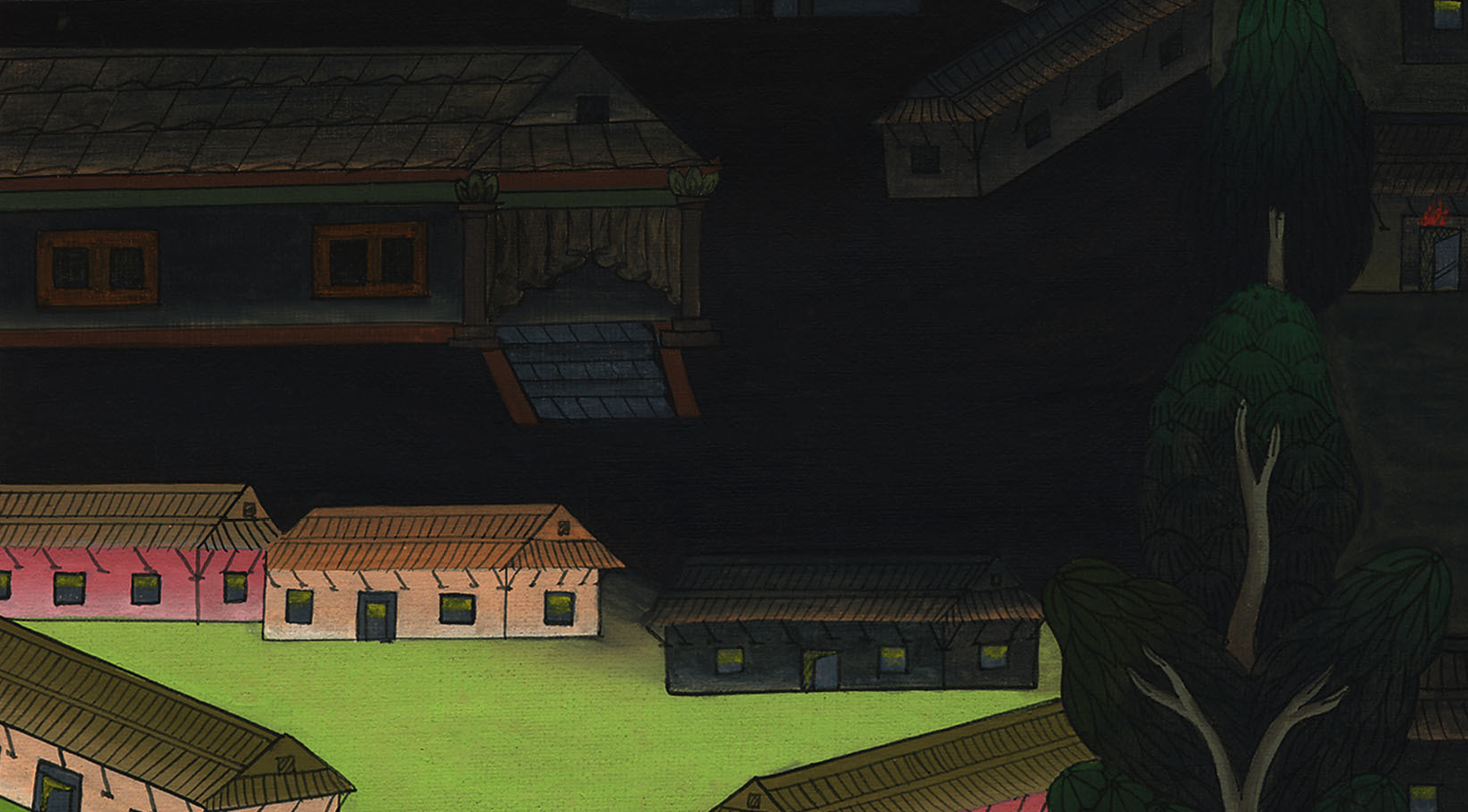 Darkness – Exodus 10:21-29
Darkness – Exodus 10:21-29
[Speaker Notes: First draft]
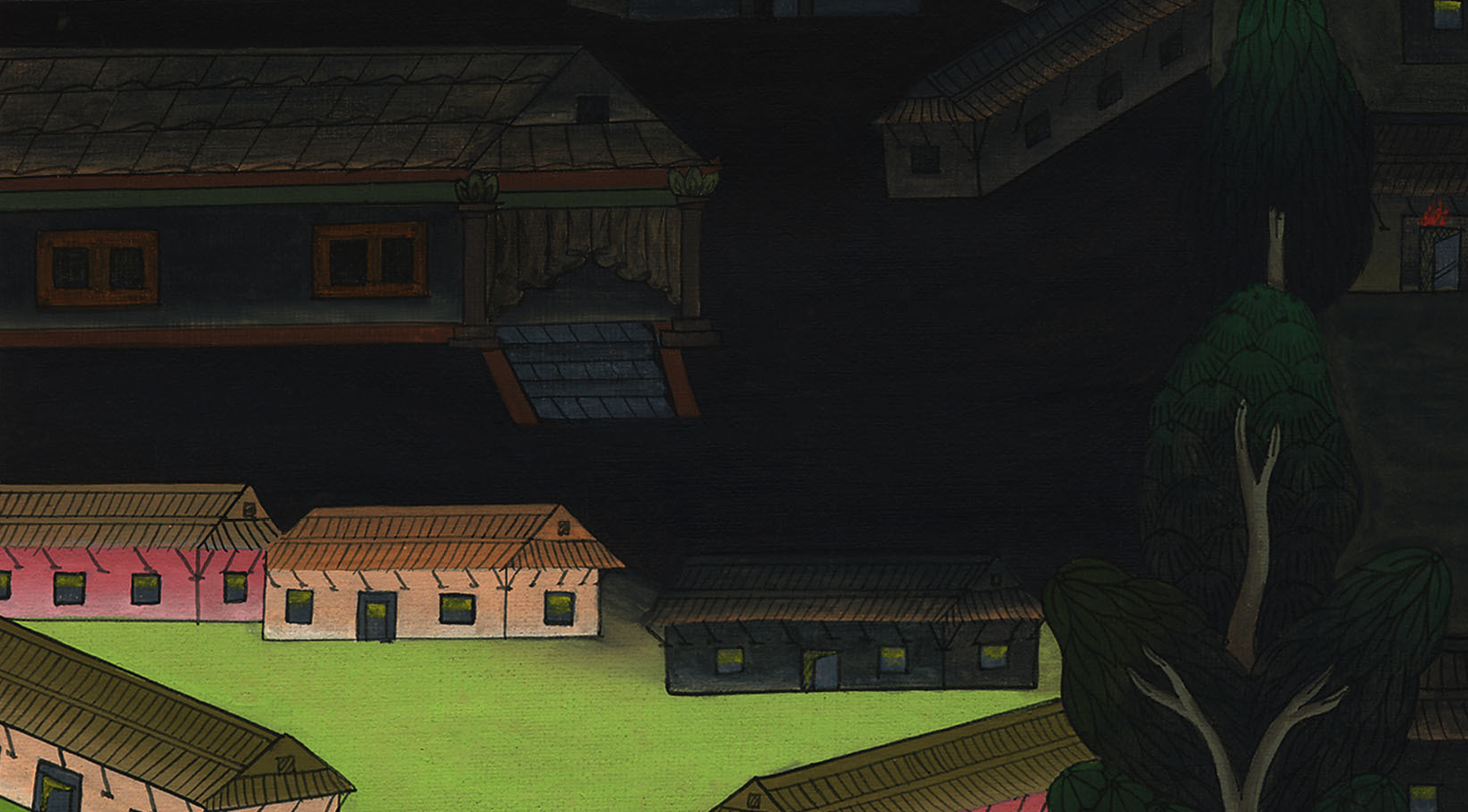 Darkness – Exodus 10:21-29
21Yahweh said to Moses, “Stretch out your hand toward the sky, that there may be darkness over the land of Egypt, even darkness which may be felt.”
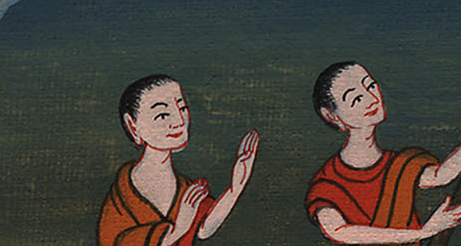 Exodus 10:21
22Moses stretched out his hand toward the sky, and there was a thick darkness in all the land of Egypt for three days.
Exodus 10:22
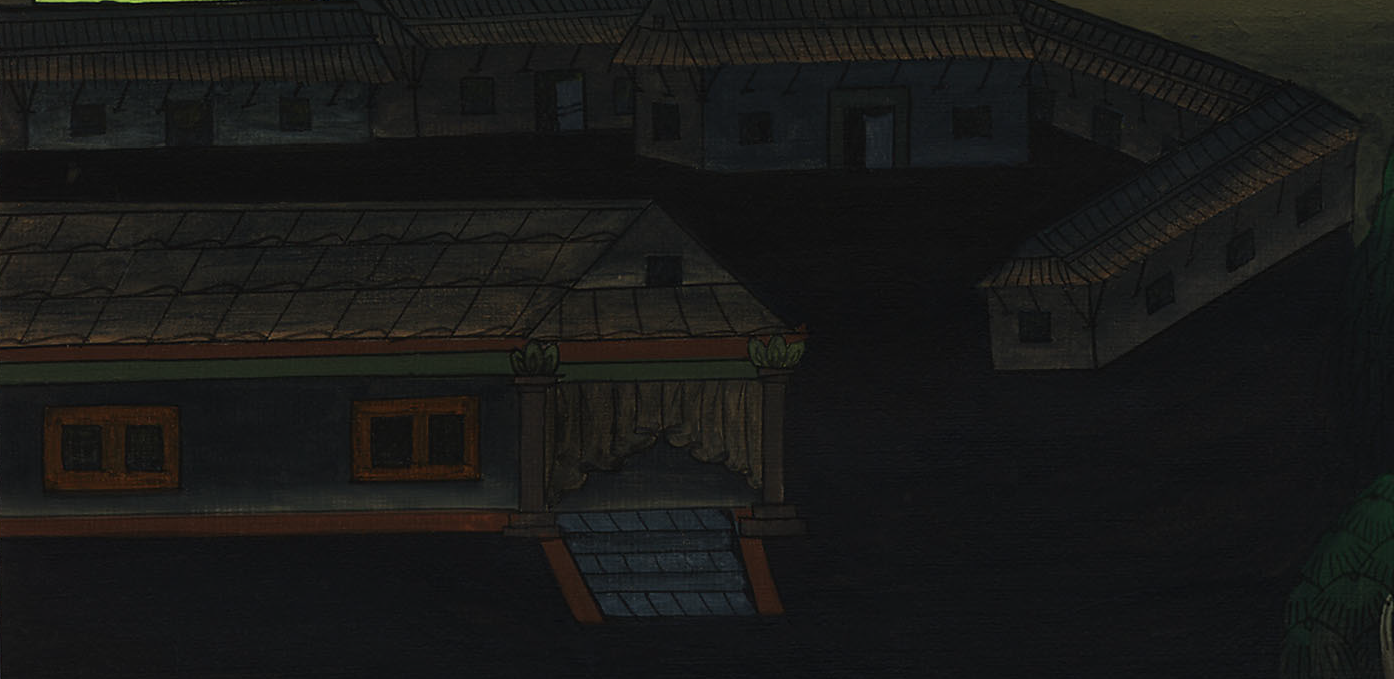 23They didn’t see one another, and nobody rose from his place for three days; but all the children of Israel had light in their dwellings.
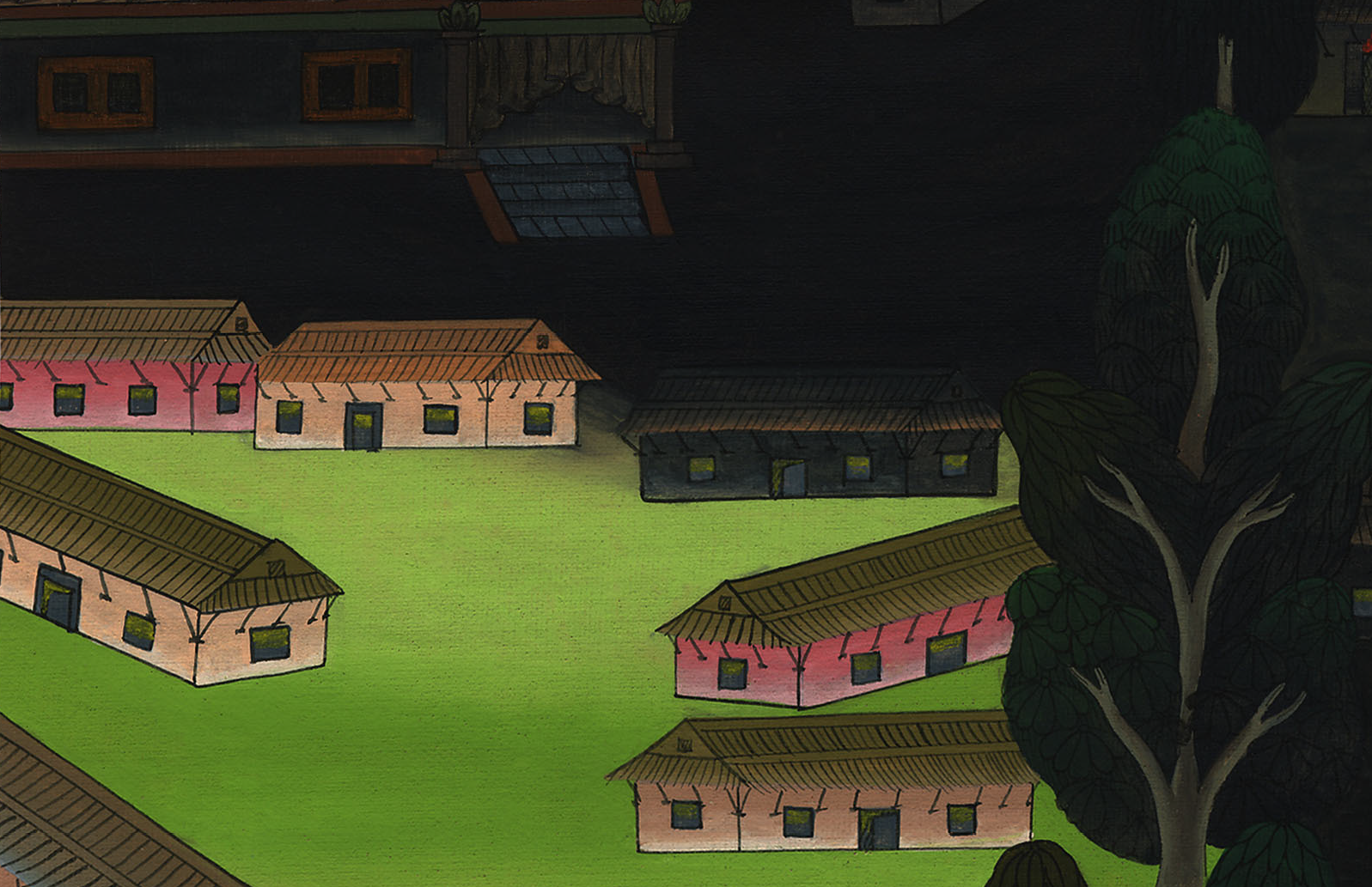 Exodus 10:23
24Pharaoh called to Moses, and said, “Go, serve Yahweh. Only let your flocks and your herds stay behind. Let your little ones also go with you.”
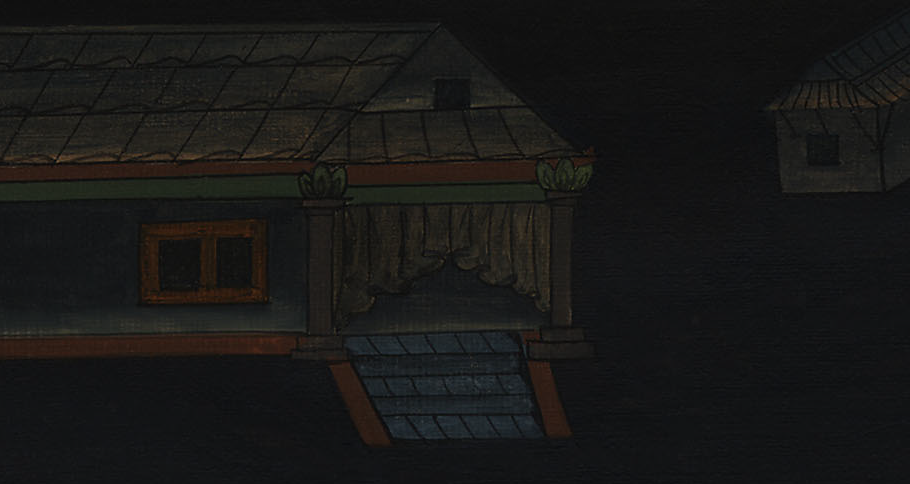 Exodus 10:24
25Moses said, “You must also give into our hand sacrifices and burnt offerings, that we may sacrifice to Yahweh our God.
Exodus 10:25
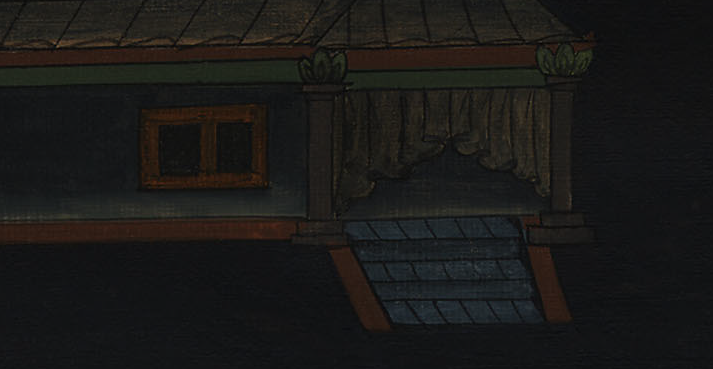 26Our livestock also shall go with us. Not a hoof shall be left behind, for of it we must take to serve Yahweh our God; and we don’t know with what we must serve Yahweh, until we come there.”
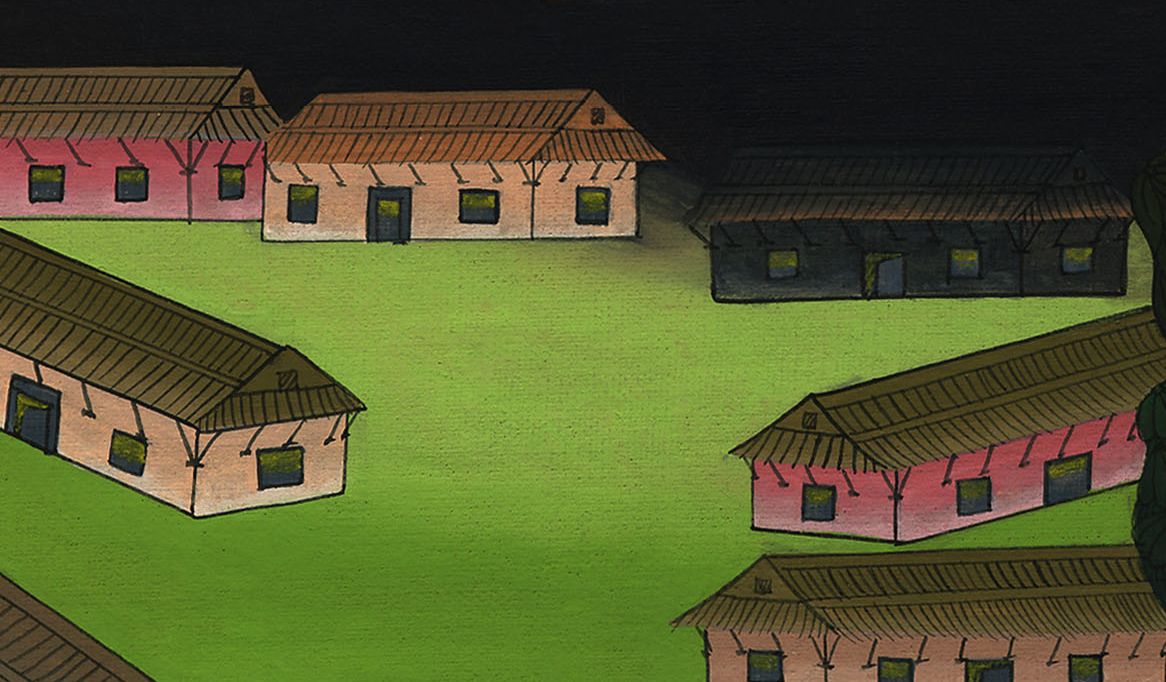 Exodus 10:26
27But Yahweh hardened Pharaoh’s heart, and he wouldn’t let them go.
Exodus 10:27
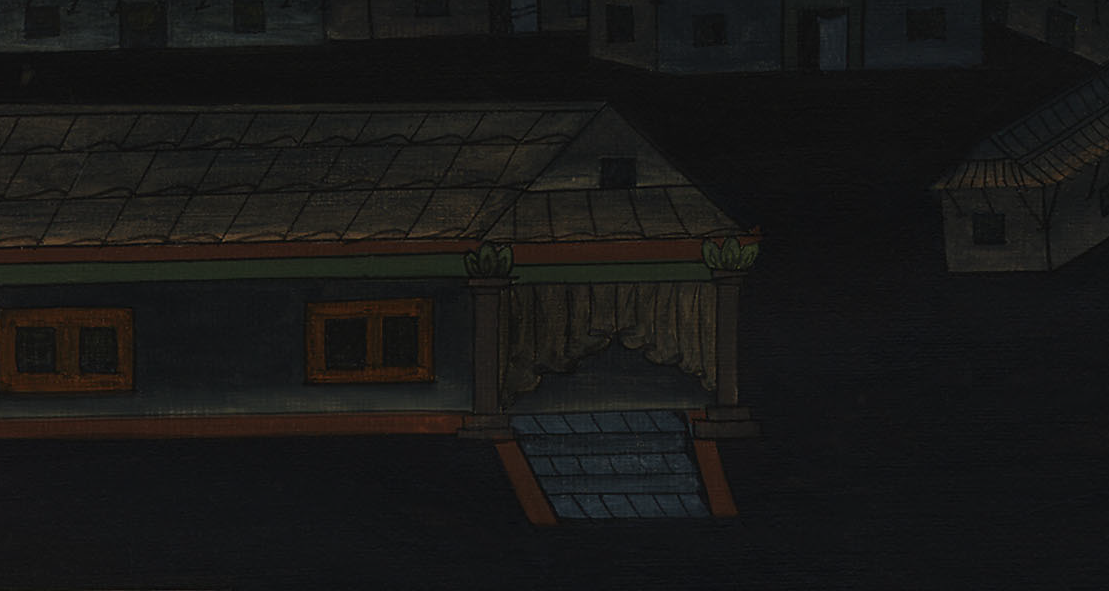 28Pharaoh said to him, “Get away from me! Be careful to see my face no more; for in the day you see my face you shall die!”
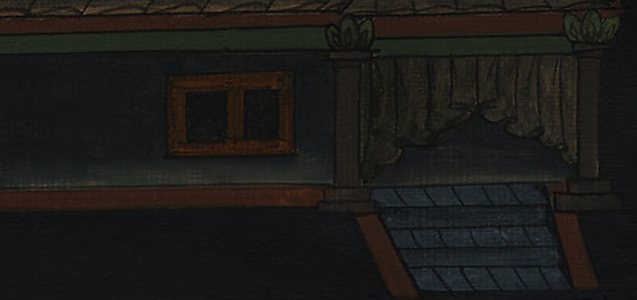 Exodus 10:28
29Moses said, “You have spoken well. I will see your face again no more.”
Exodus 10:29
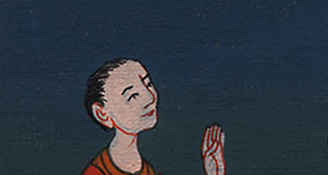